Opravit  3 komíny
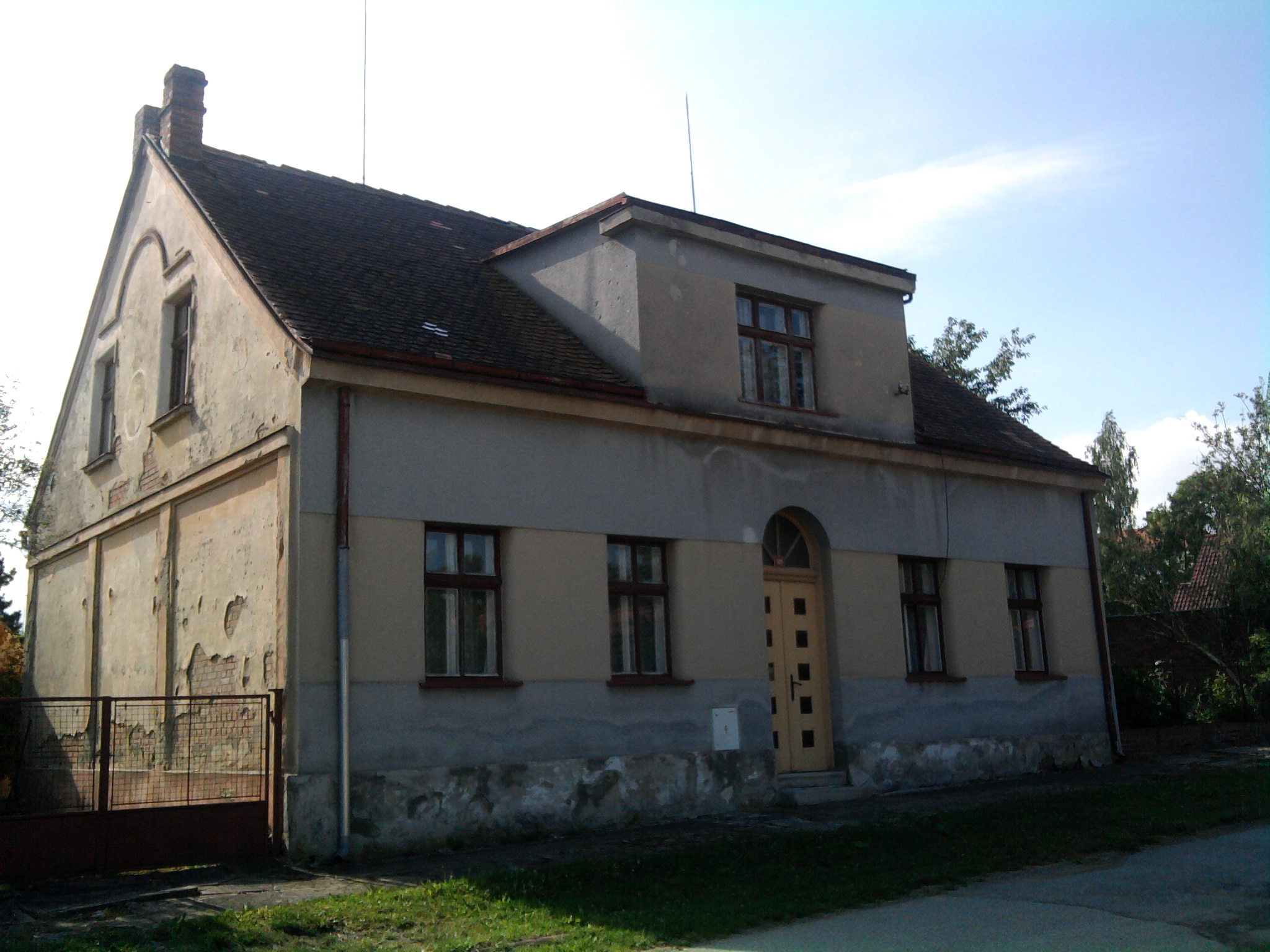 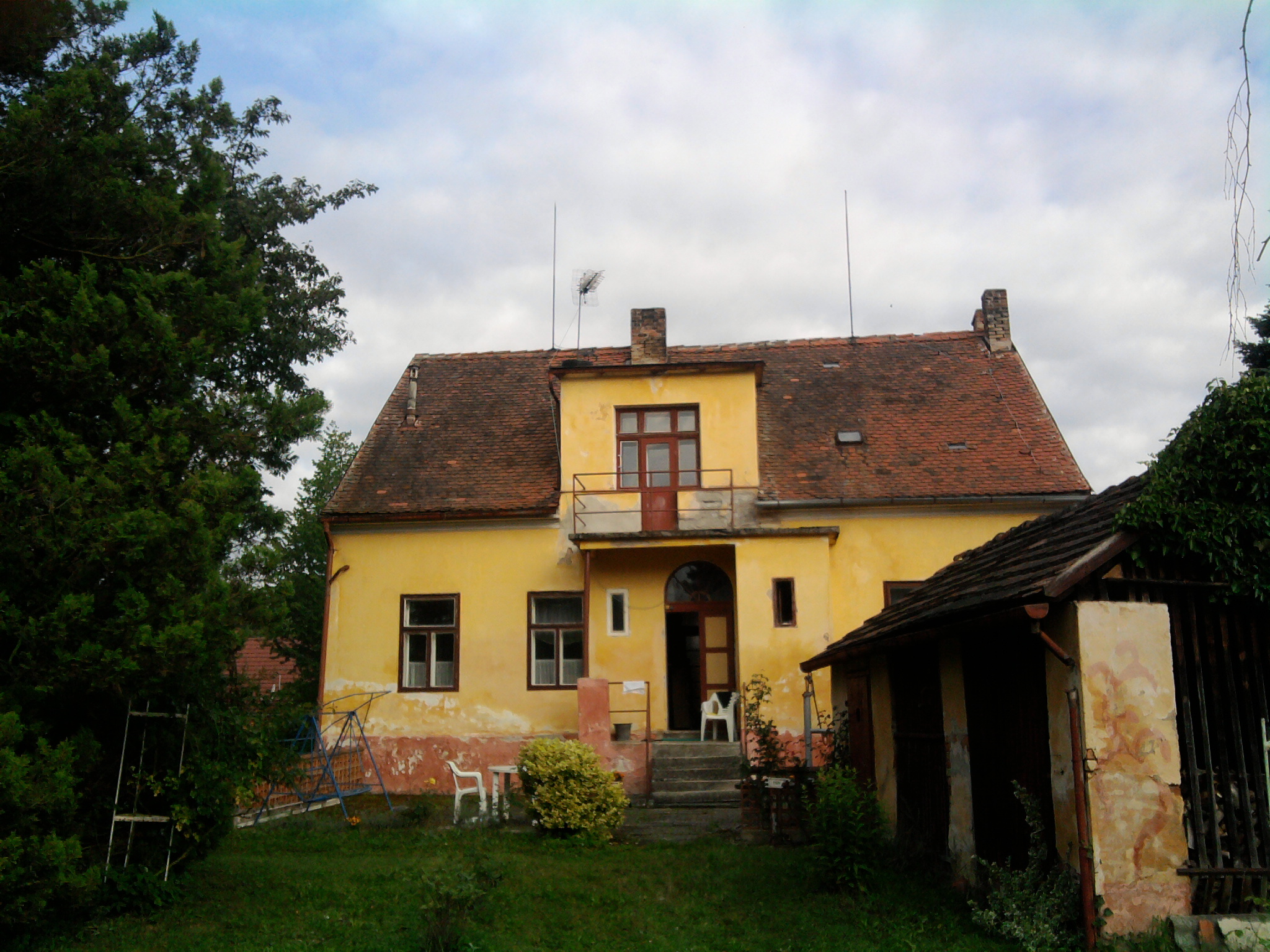 Oprava omítky jedné bočnice mansardy
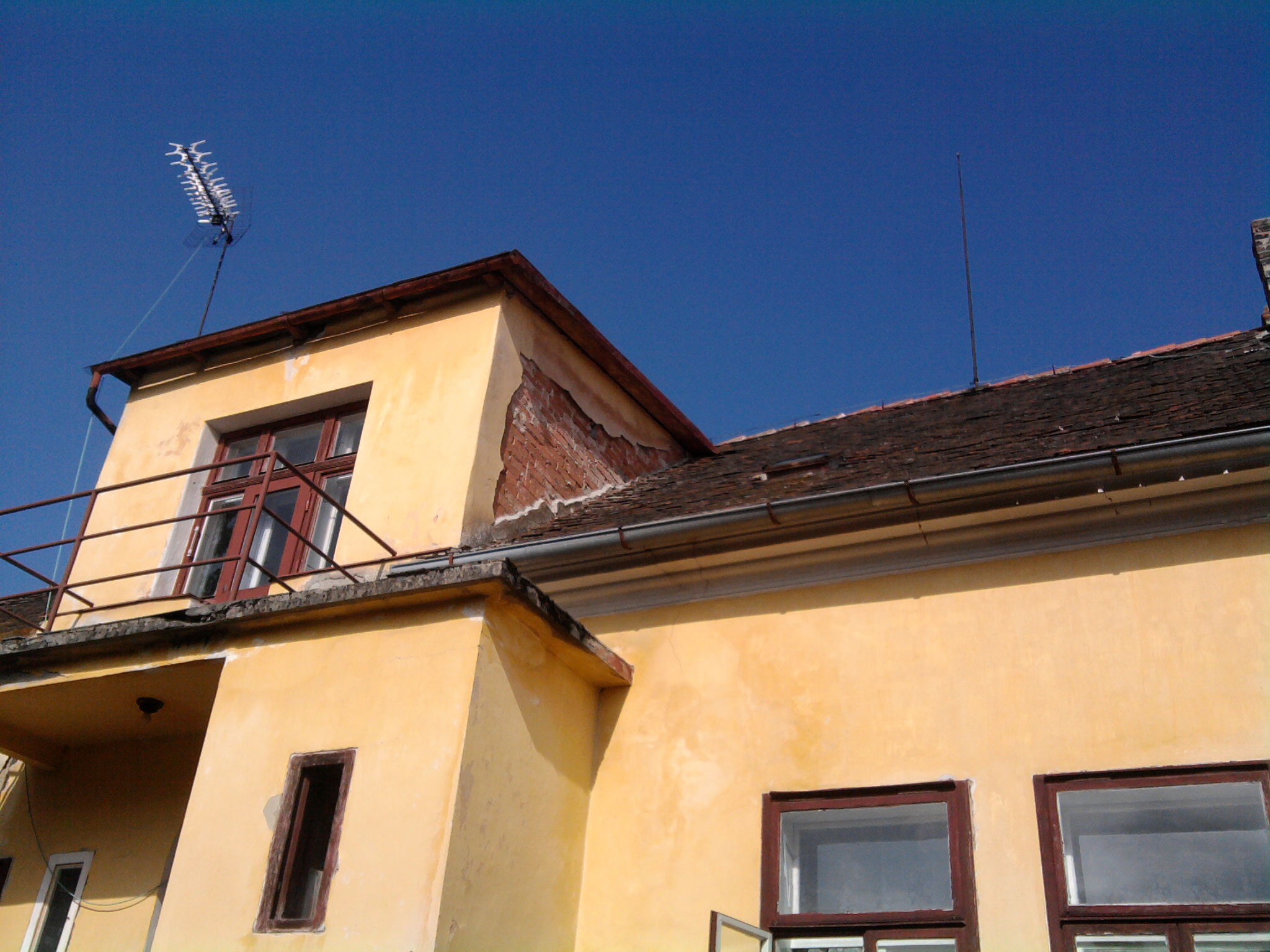 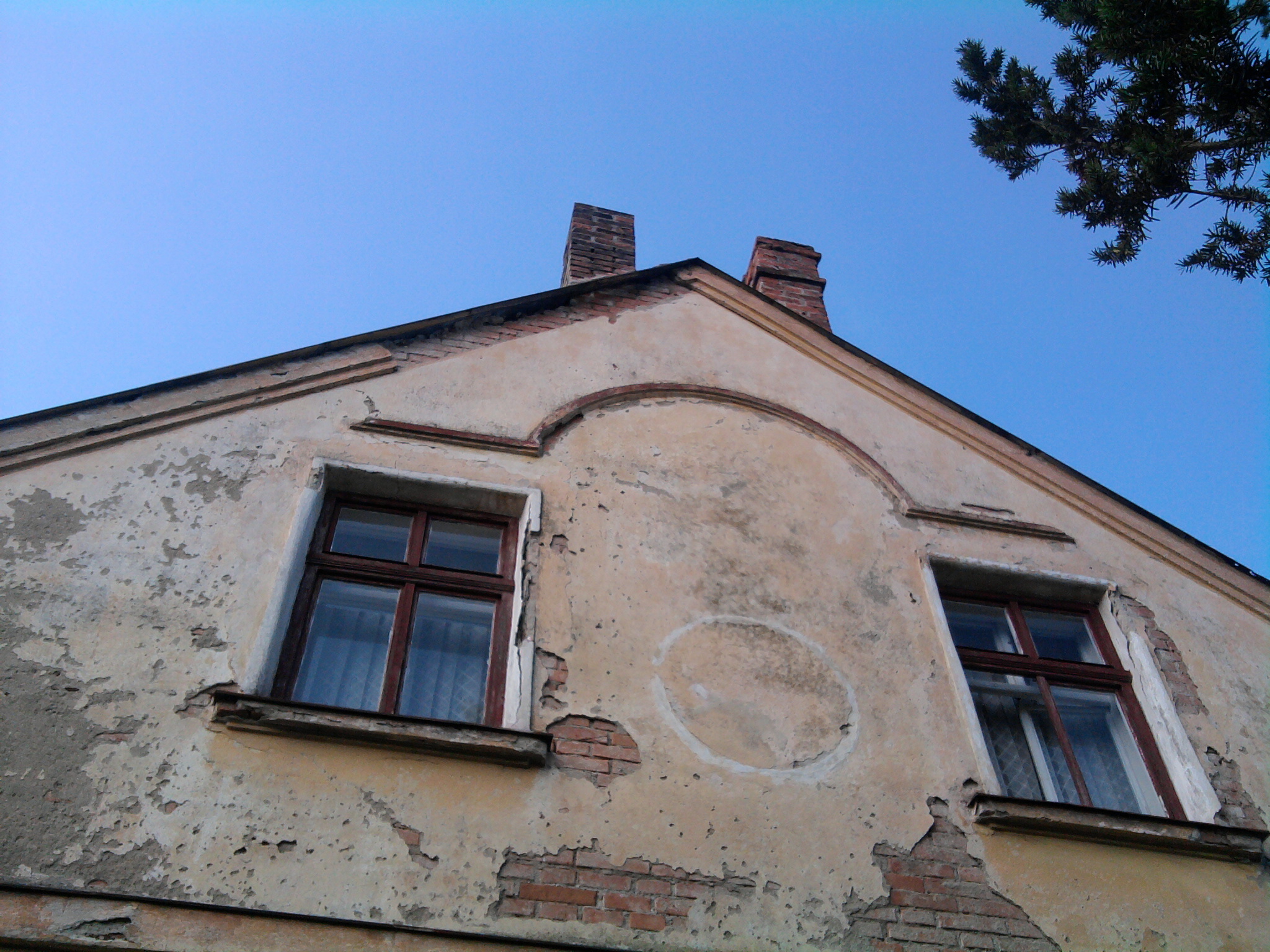